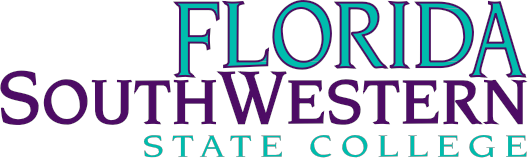 Academic Success Datafor Department MeetingAugust 18,2015
Developmental Reading Data
Student Enrollment Data-Developmental Reading
Source: Local Banner Data (Open Close Report)
Enrollment Tracking
Section Tracking
Reading Course Success Rates
REA 0019-Mastery Exam/Common Assessment
Options for reporting achievement 
% of student receiving a minimum pass score (e.g. 70%)
% of students receiving scores at or above certain benchmarks (e.g. 50%, 70%, 90%)
Scores by competency
Overall mean scores
REA 0019 Final Exam Results
REA 0019 Final Exam Results
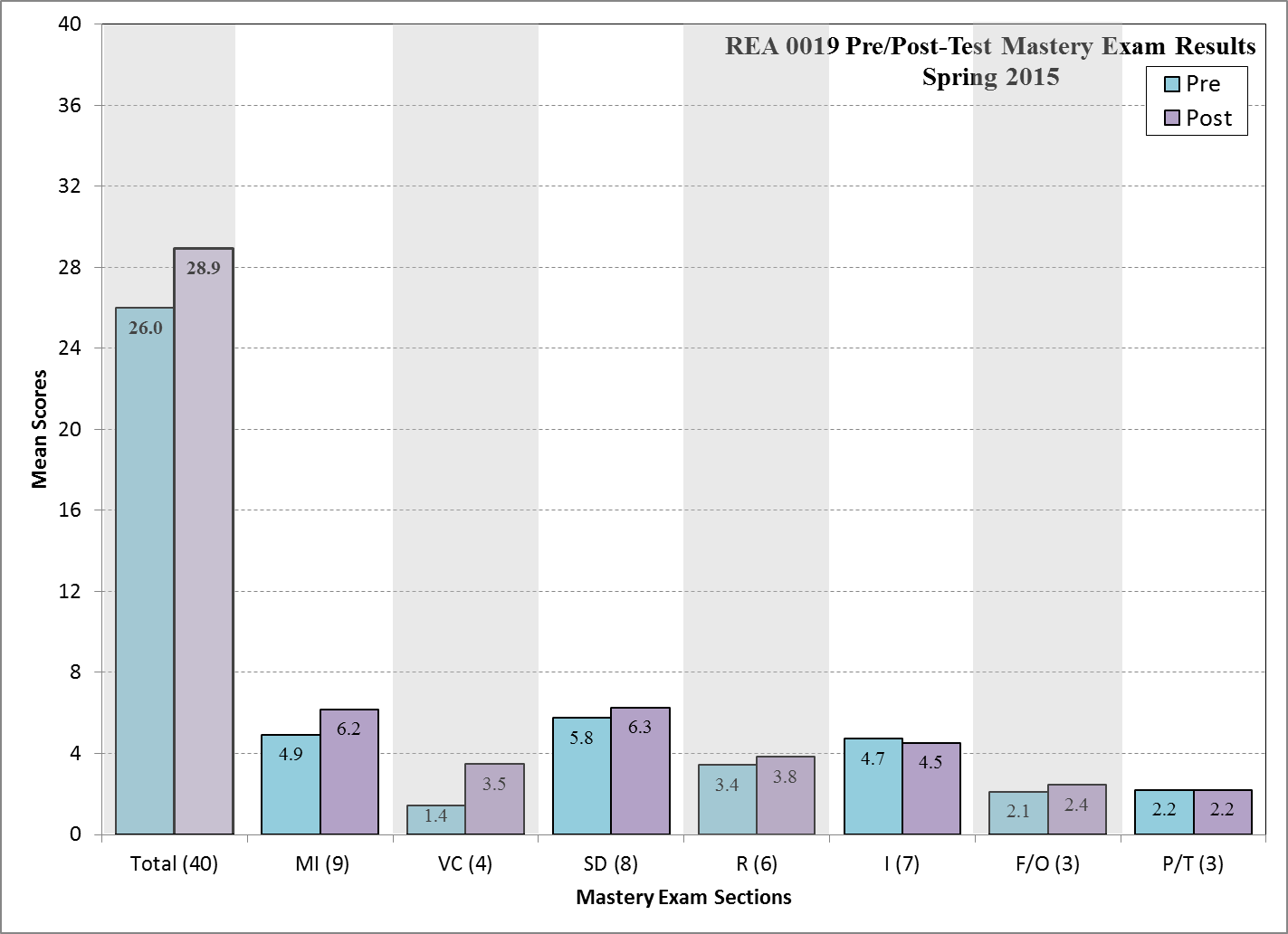 The department shifted to a new exam in spring 2015.  Fall 2014 data is not a relevant comparison.
REA 0019 Final Exam Results
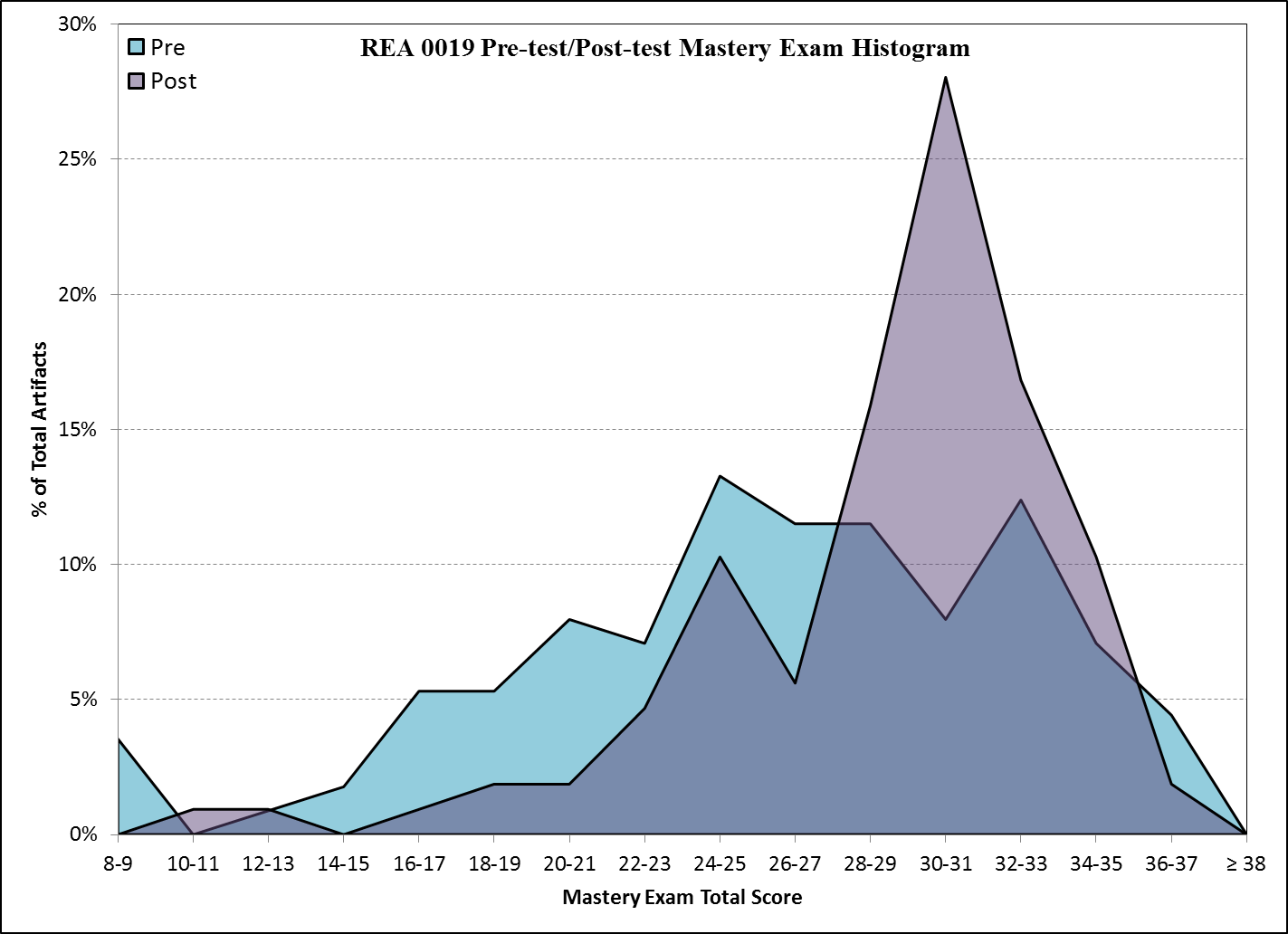 REA 0019 Final Exam Results
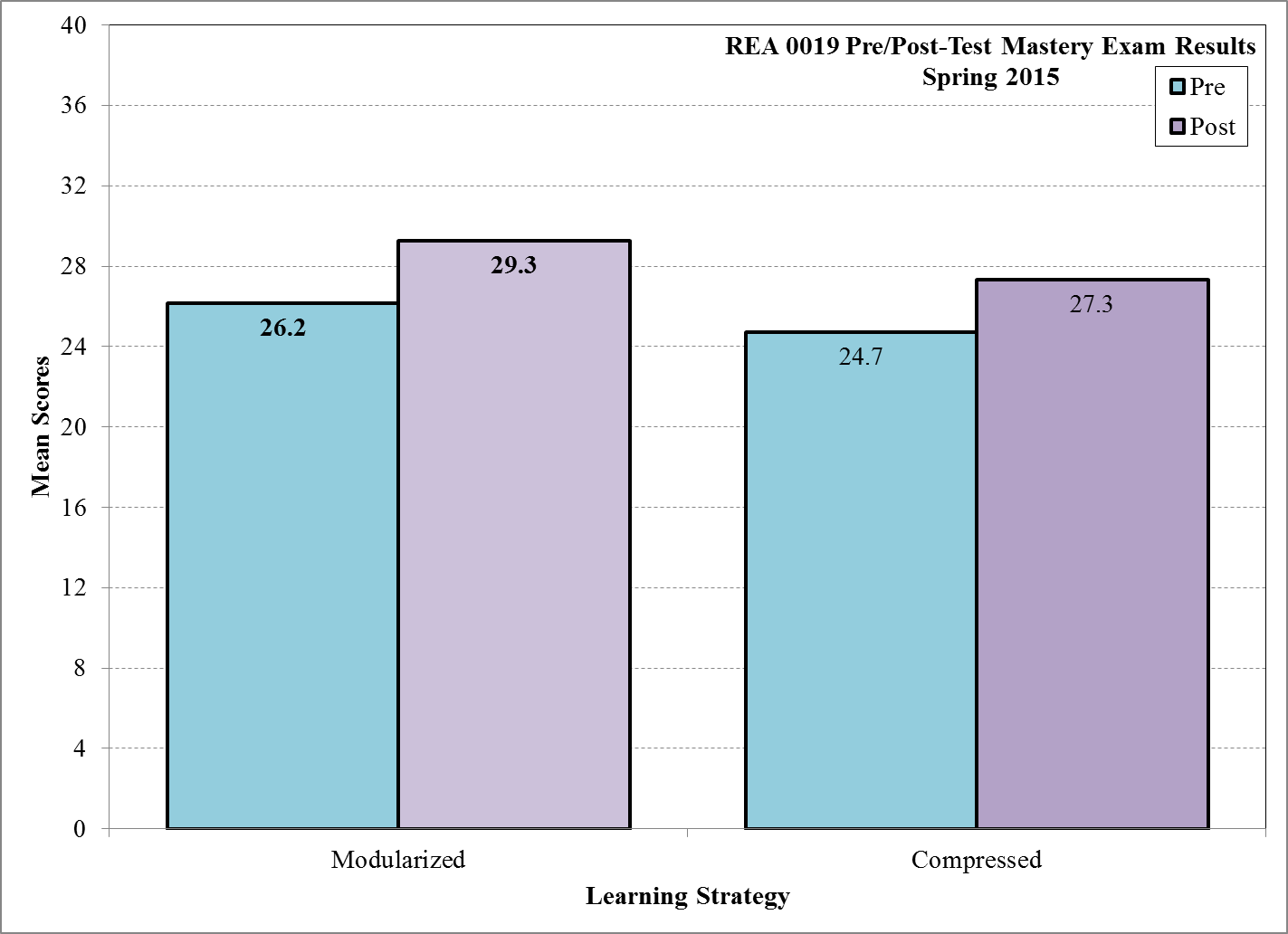 Developmental Reading Satisfaction Survey Results
SB 1720 Implementation
EAP Data
Enrollment Tracking
Common Course AssessmentEAP1540
Common Course AssessmentEAP1640
EAP Course Success Rates
EAP Satisfaction Survey
SB 1720 Implementation
SLS Data
Success Strategies Survey
Success Strategies Survey
Success Strategies Survey
Success Strategies Survey
Success Strategies Survey
Success Strategies Survey
Success Strategies Survey
Spring 2015 Focus Groups Highlights
As in past focus groups, students discussed time management strategies as important and useful course topic.

Another widely discussed topic was how the course encouraged students to “talk” or “communicate” with other students.

Students were very positive about Peer Architects.

As in past focus groups, students reported learning about themselves to include thorough use of the personality and aptitude assessments.

As in past focus groups, students mentioned critical thinking as an important and useful course topic.

GPS was the most mentioned assignment (mostly positive, any negative comments related to difficulty to fit into life schedule).